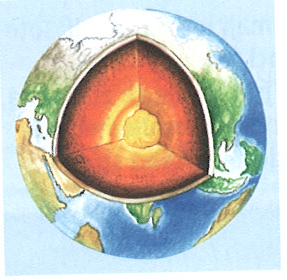 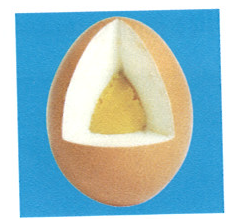 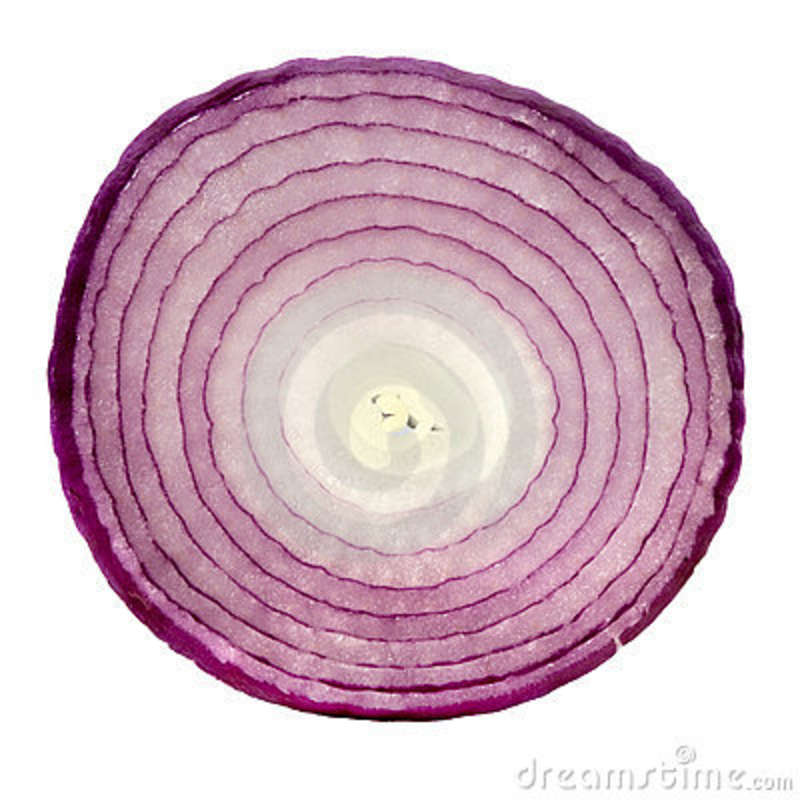 DO NITRA ZEMĚ, PO ČEM CHODÍME?Zemská stavba = jako vrstvy cibule = jako vrstvy vejce
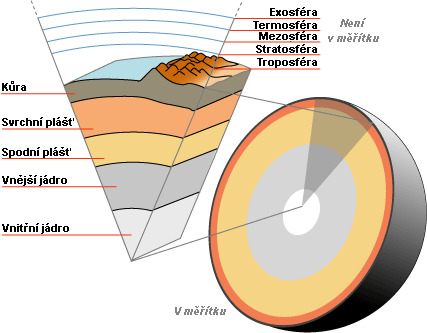 Zemi tvoří tři části: jádro, plášť, zemská kůra; 
Litosféra = zemská kůra a svrchní plášť;
Pevninská kůra tloušťka až 100 km
Oceánská kůra slabší do 6 km
Litosféra je rozlámána na desky, které se pohybují.
Jaká je tloušťka zemské kůry oproti ostatním obalům?
JÁDRO
Dělíme na: 
vnitřní (železo, nikl) teplota 6000˚ C je pevné díky obrovskému okolnímu tlaku
vnější jádro (polotekuté „roztavené“ železo, nikl)
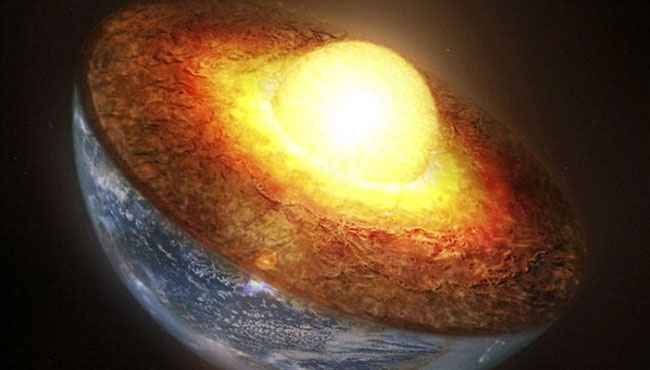 Rotace pevného jádra v roztaveném vnějším jádru vytváří magnetické pole Země
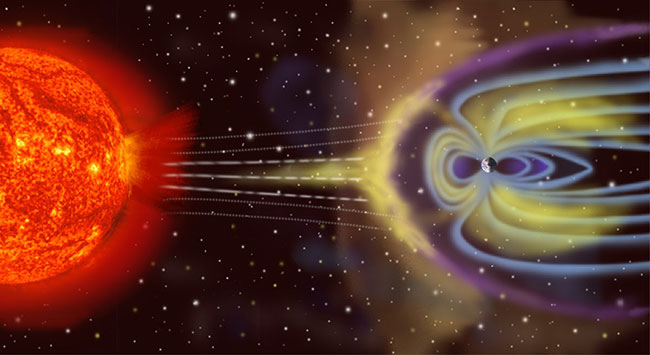 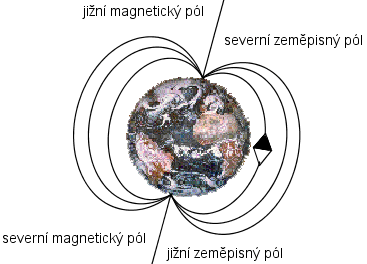 PLÁŠŤ
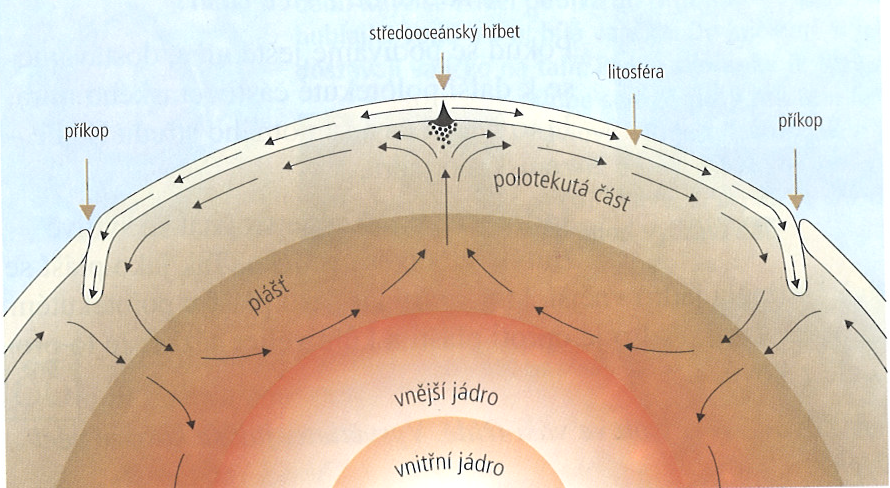 V plášti probíhá neustále plášťová konvekce, která souvisí s deskovou tektonikou.
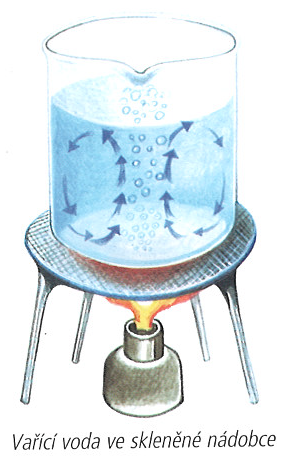 Dělíme na:
vnější plášť – teplota 1500˚C, je tekutý a „plave“ a pohybují se po něm litosférické desky;
vnitřní plášť – teplota 3000˚C, hustá konzistence.
Je nejsvrchnější tenký pevný obal na povrchu Země. Není všude stejná mocná dělíme ji na:
oceánskou kůru – mocnost od 0 do 6km je tvořená čedičem
pevninská kůra – mocnost od 20 do 100km, tvořena převážně žulou
ZEMSKÁ KŮRA
Zastoupení hornin v zemské kůře
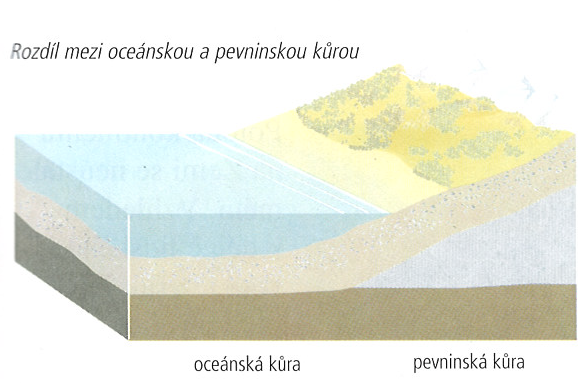 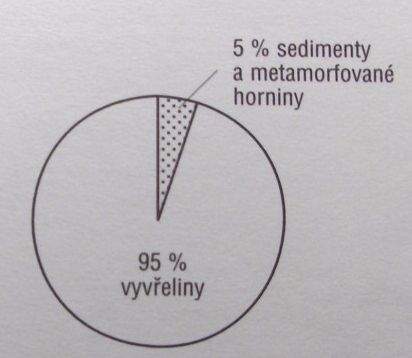 20-100 km
6 km
Vývoj pevniny a litosférické desky
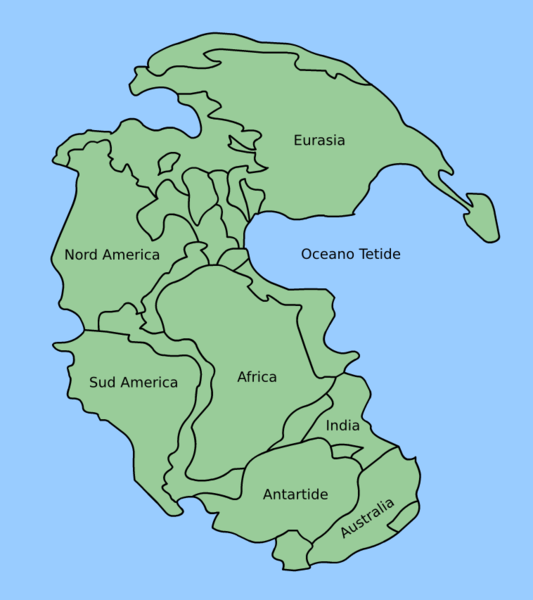 Prakontinent Pangea
Byl obklopen praoceánem Panthalassa.
Nejspíše nebyl první (dříve např. Rodinie).
Přibližně před 200 miliony lety

rozpad na:
Laurasii (sever)
Gondwanu (jih)
Pangea
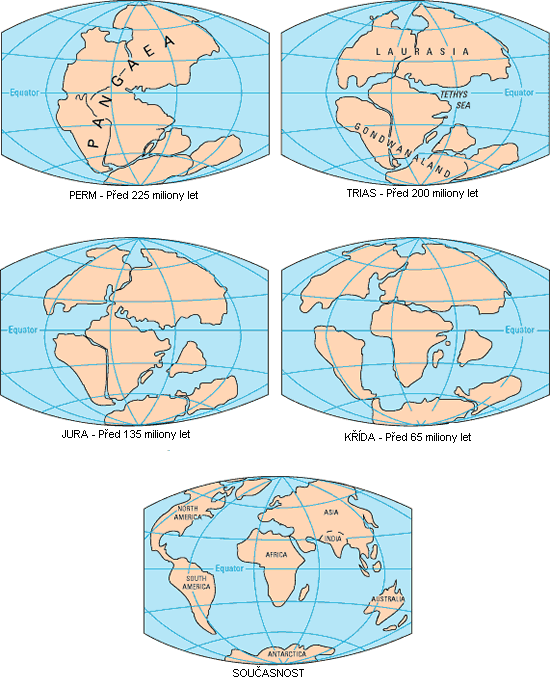 Laurasie a Gondwana
Laurasie
Severní část Pangey
Zahrnovala území: Severní Ameriky, Evropy a velké části Asie.
Gondwana
Jižní část Pangey
Zahrnovala území: Jižní Ameriky, Afriky, Antarktidy, Austrálie a území dnešní Indie a Arabského poloostrova.
Litosférické desky
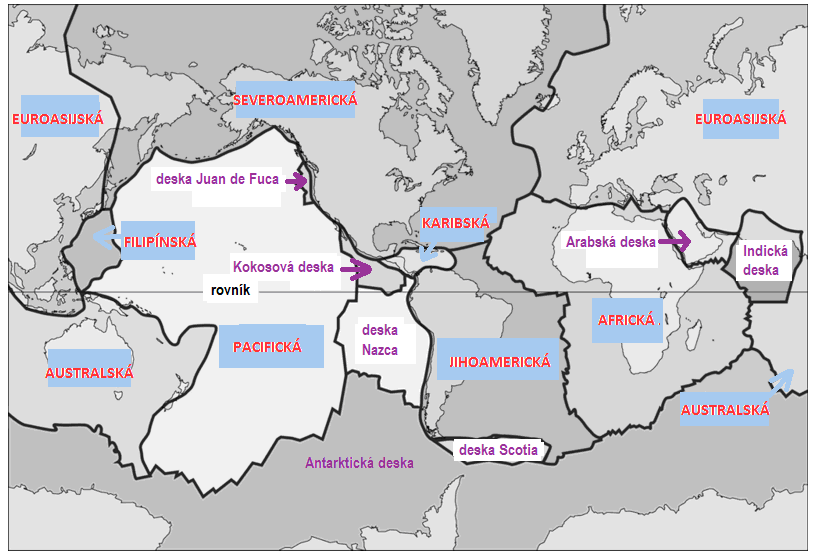 Zemská kůra spolu s vrchním zemským pláštěm (až 150 km);
Malé a velké;
Velké jsou Pacifická, Euroasijská, Africká;
Malé jsou Karibská, Arabská;
ve střetu desek dochází k zemětřesení a sopečné činnosti;
Pohybující se kontinenty
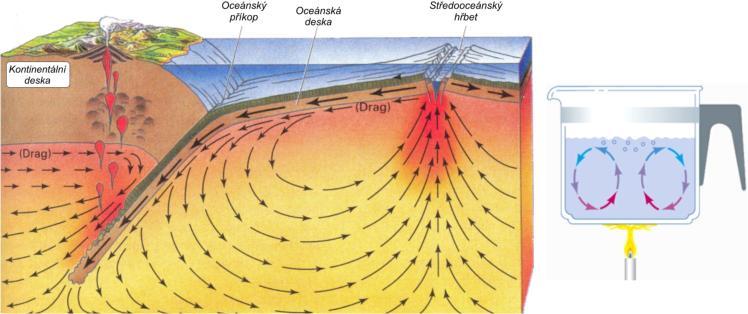 Litosférické desky stále pohybují; 
Jejich pohyb způsobuje žhavé nitro Země; 
Středo-oceánské hřbety - místa, kde zemská kůra vzniká;
Hlubokomořské příkopy - místa, kde zemská kůra zaniká;
V zemském plášti dochází neustále ke koloběhu /vznik a zánik/.
Vznik a zánik zemské kůry
Pohyby desek /oceánských a pevninských/
1. Rozbíhání litosférických desek vznik „Riftů“ propadlin …obr.2
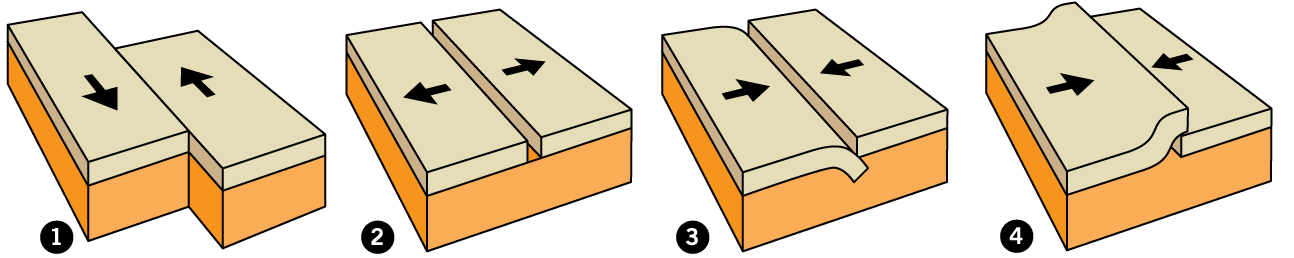 1
2
3
4
2. Sbíhání desek … obr. 3, 4
Obě oceánské – hlubokomořské příkopy (vznik a zánik)
Oceánská pod pevninskou (sopečná činnost a zemětřesení (Andy)
Obě pevninské – „růst“ pohoří (Himaláje)
3. Pohyb vedle sebe … obr. 1
Tření desek o sebe
Uvolnění energie
Vznik zemětřesení
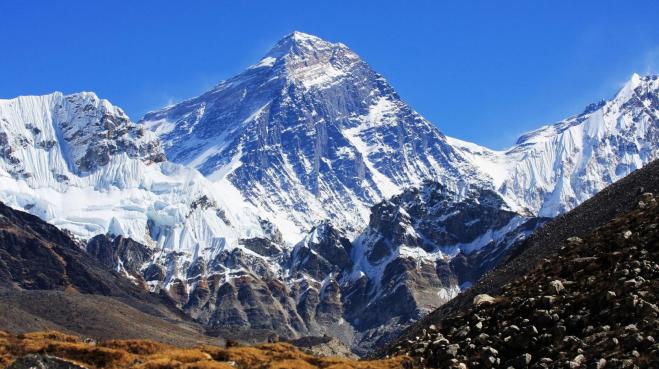 Důsledky pohybů desek
Podsouvání desekZemětřesení, sopečná činnost;
Pohyb vedle sebePředevším vznik zemětřesení;
Oddálení desekVznik nové nejčastěji oceánské zemské kůry;
Náraz desek (tlačí na sebe)Především vznik pohoří.
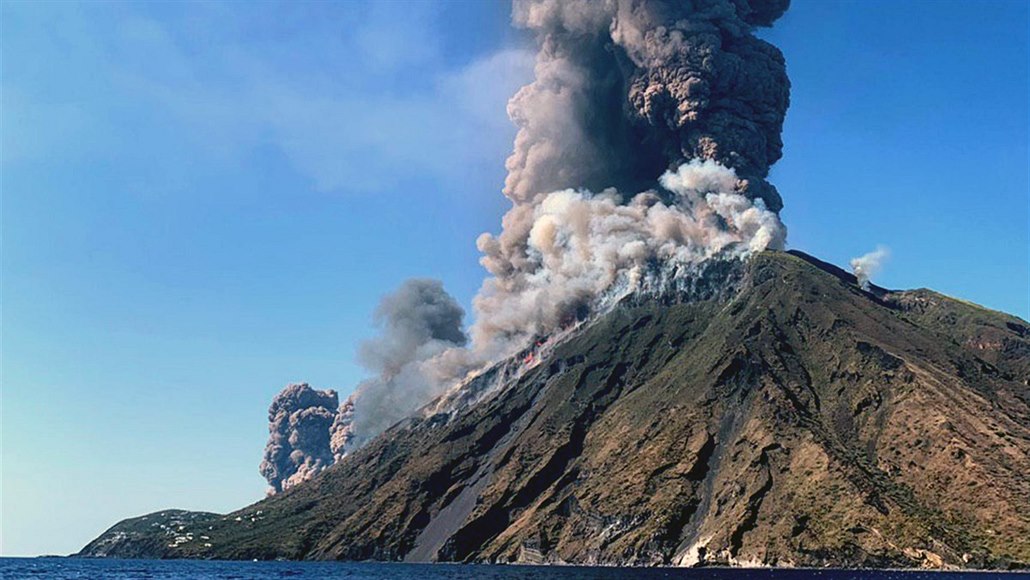 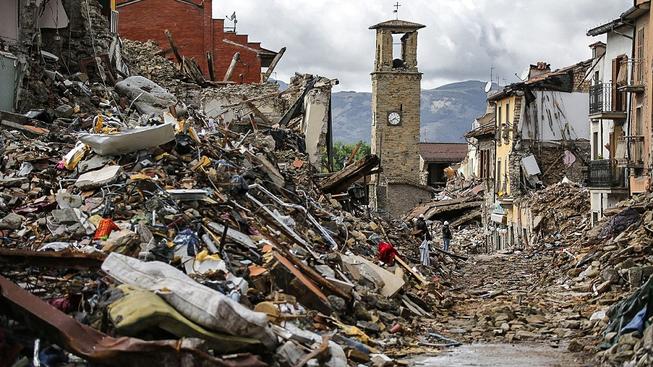 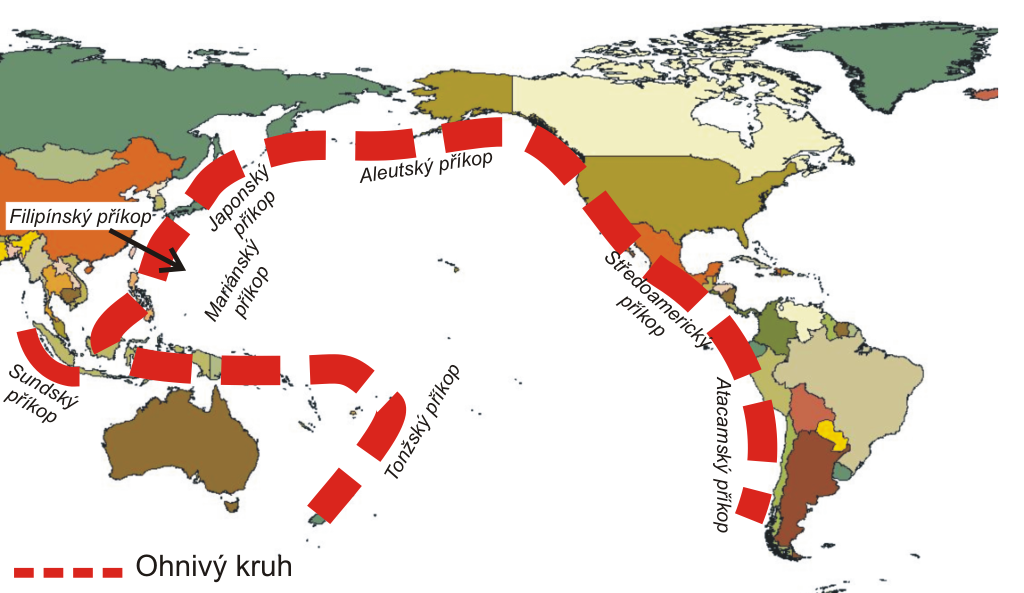 Pacifická lit. deska„Ohnivý kruh“
pásmo okolo Tichého oceánu častý výskyt vulkanické činnosti a zemětřesení; 
délka asi 40 tis.km se 452 sopkami (až 90 % všech zemětřesení na planetě); 
Příčinou je tření jednotlivých litosférických desek navzájem. 
Tvar podkovy až kruhu otevřený směrem k jihu okraje „Pacifické litosférické desky“.
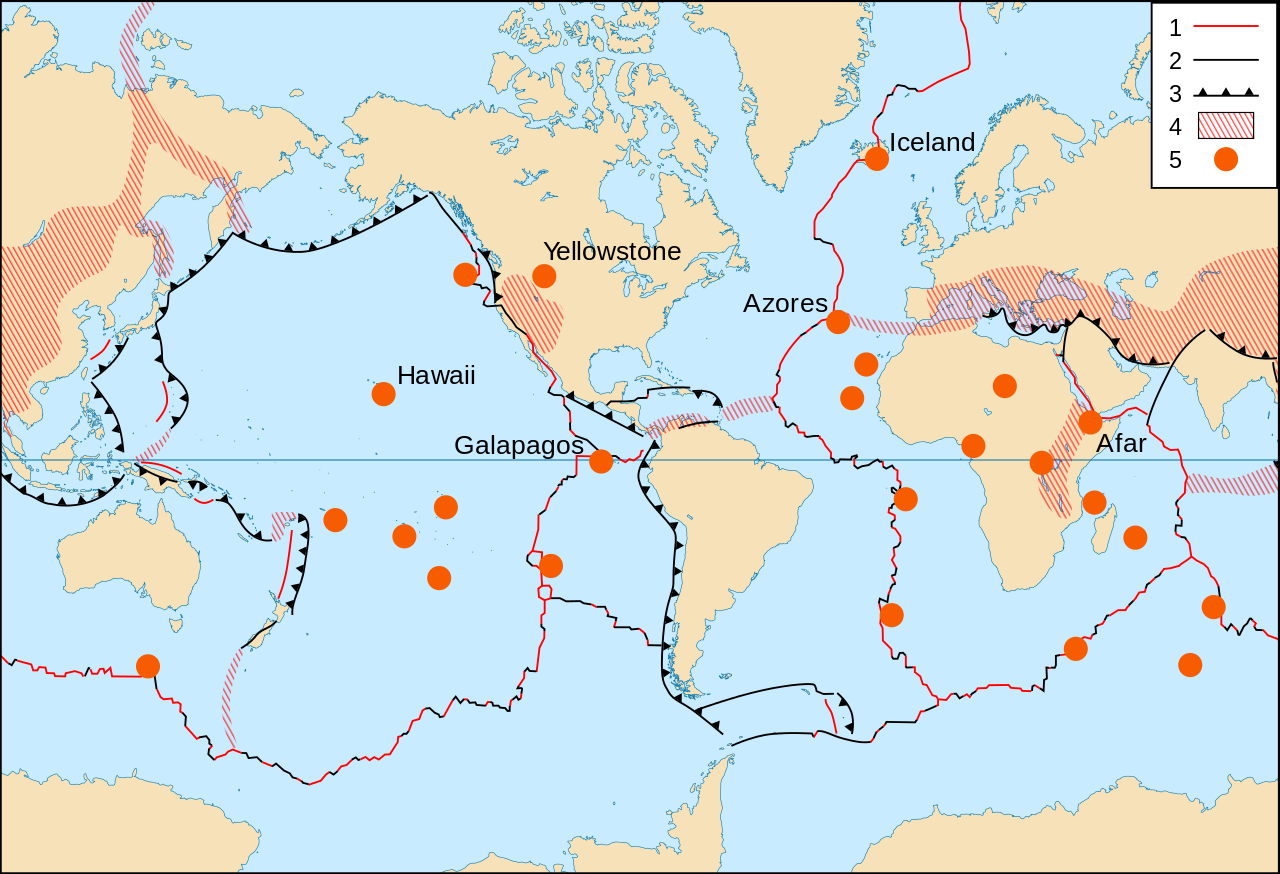 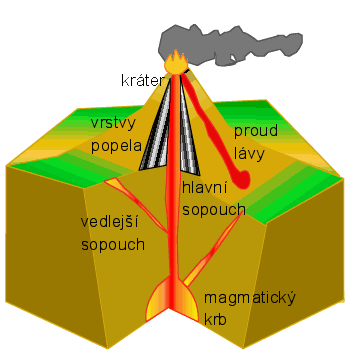 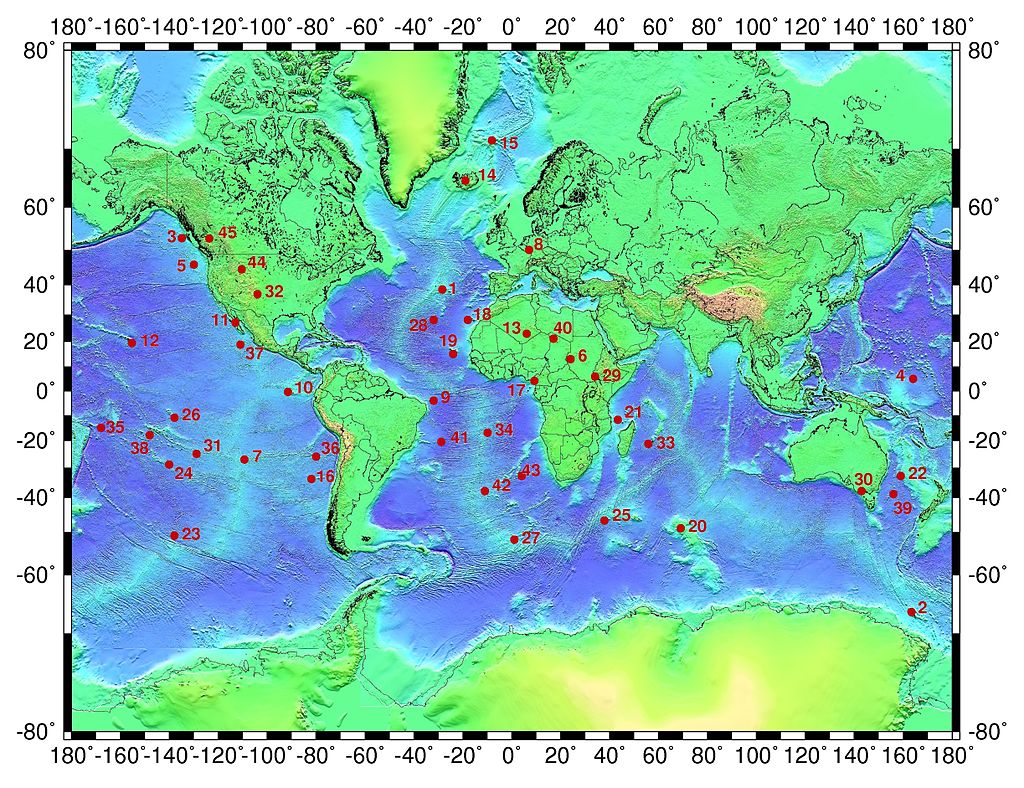 Horké skvrny
Místo v zemském plášti kde se shromažďuje magma;
Stoupá vzhůru k zemskému povrchu;
Mořské dno i na kontinentech; 
Vznikají řetězce sopečných ostrovů;
Magma vystupuje na povrch a vznikají oblasti sopečné činnosti, které však nekopírují místa, kde se setkávají litosférické desky.
Jak vzniká zemětřesení … nezkreslená věda 
PEVNINY A OCEÁNY NA ZEMI
SOUŠ 30%
OCEÁN 70%
Rozloha světadílů v km2
Rozloha oceánů v km2
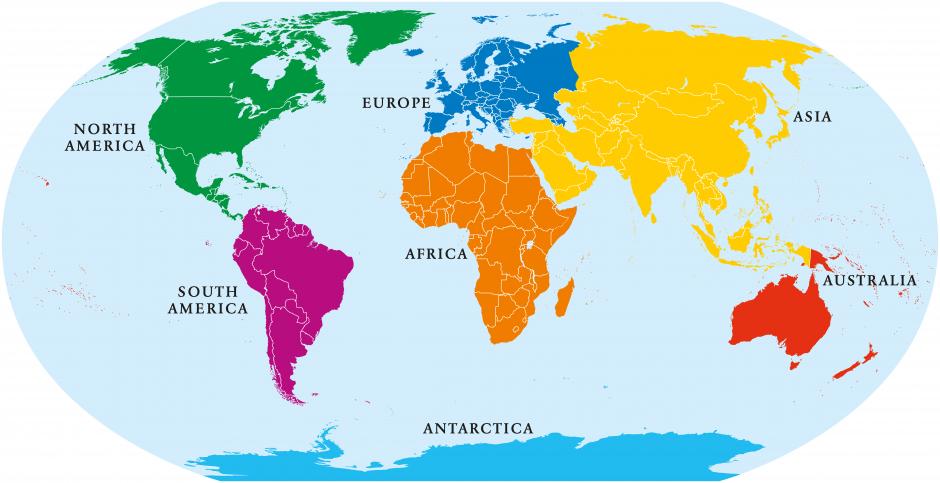 Pevniny a oceány na Zemi
Souš: vše co vystupuje nad hladinu oceánů se rozpadá na několik KONTINENTŮ (co je příčinou?)
Kontinenty: omývá SVĚTOVÝ OCEÁN
Světadíl x kontinent: (jaký je rozdíl?)
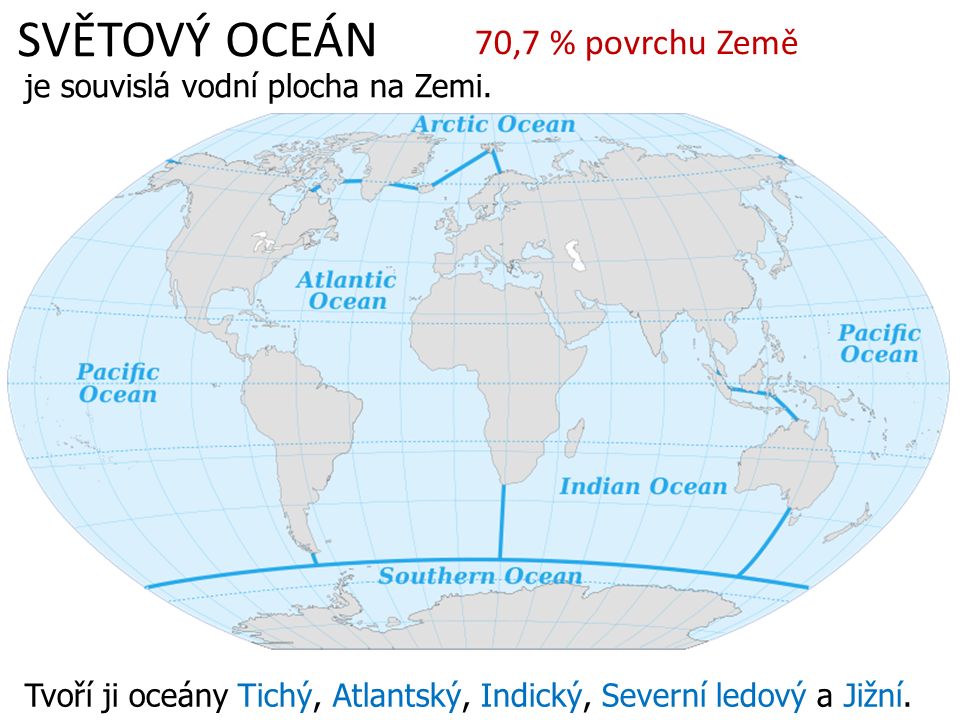 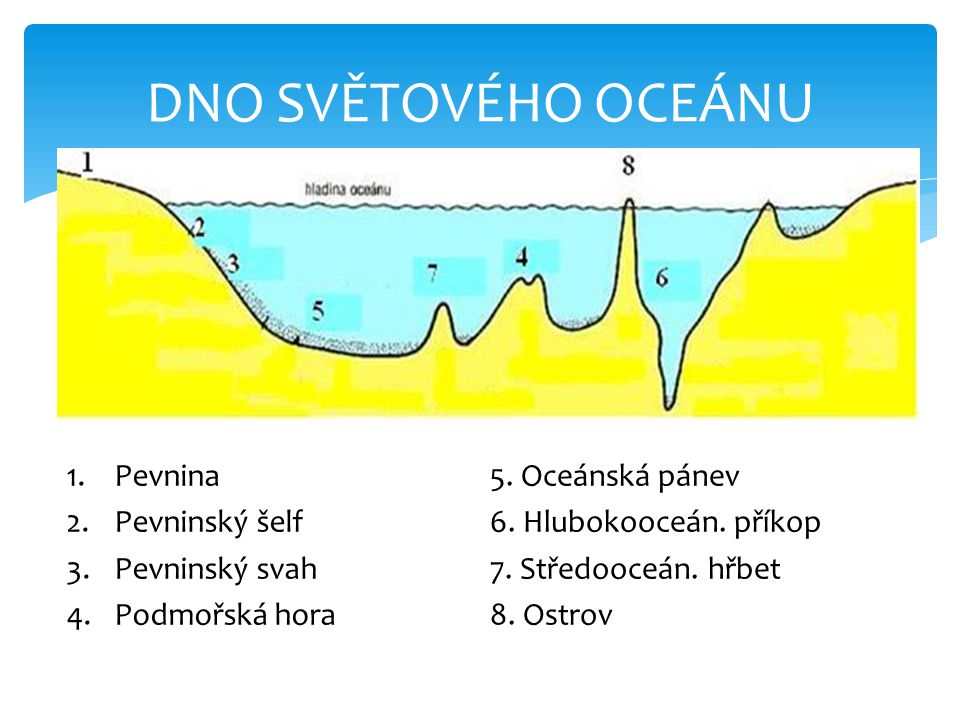 Profil souše podle nadmořské výšky
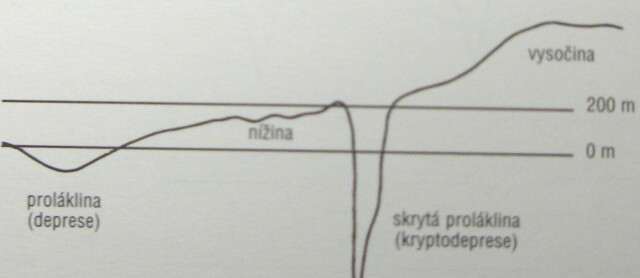